袖ヶ浦フォレストレースウェイ　２＆４　オートバイ走行会のご案内
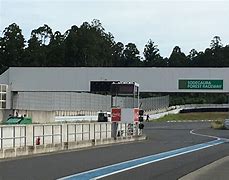 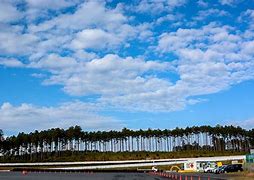 大切にされているご自分のバイクで、サーキット走行をしてみませんか。
千葉県袖ヶ浦市にあります森の中を走るコースです。
皆様のご参加をお待ちしております。
日程:令和3年10月31日日曜日
場所:袖ヶ浦フォレストレースウェイ
所在地：千葉県袖ケ浦市林348-1
主催:ニッサンスポーツカークラブ
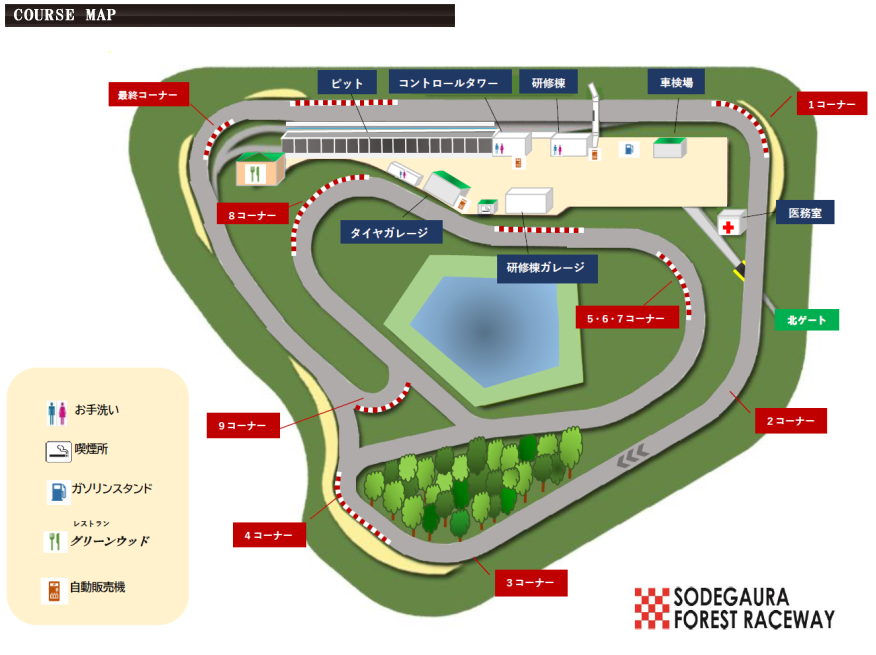 走行会内容
①　革製ツナギ（ワンピースタイプ）ヘルメットとグローブをご準備下さい
②　マシンの音量規定95db以下として走行準備お願い致します。
③　参加される排気量、メーカー名をお知らせください。混走となります。
③　参加費用　10000円　2～3回走行予定　※走行枠未確定　1走行20分を予定。
※レースに参加ご希望の方もご相談下さい。
当日スケジュール
４輪レーシングカーやツーリングカーの走行会を実施しています。
レーシングコースをお楽しみ下さい。
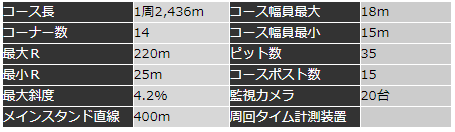 info@sccn.jp　/　03-6421-7967　FAX 03-6421-7968
住所、氏名、生年月日、連絡先（随時連絡出来る電話番号）にてメール又はFAXにてお申込み下さい。追ってお振込み先をお伝え致します。
　　※入金確認が取れましたら参加受理書を送らさせていただきます。
問い合わせ＆お申込み方法
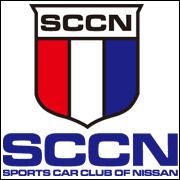